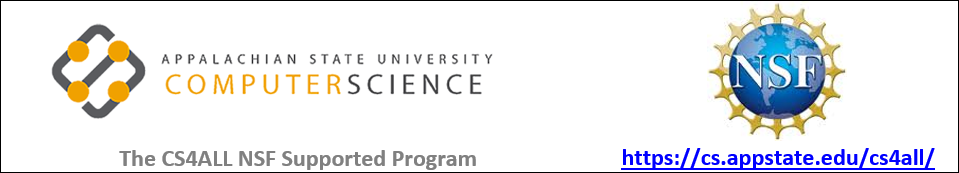 Order Requirement Digraphswith SNAP
6
D
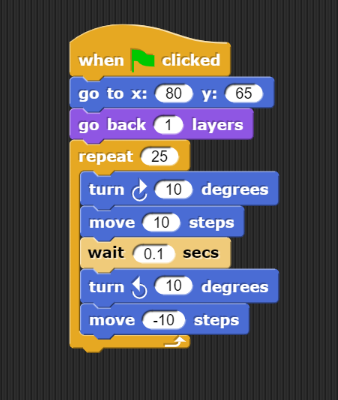 5
B
F
E
A
7
3
10
C
4
SNAP Assignment
Complete the Guided SNAP Activity

Make a Unique Program
SNAP Overview